История ОАО ММК
история
История Магнитогорского металлургического комбината неразрывно связана с историей всей страны. Магнитку нередко называют «феноменом», и это во многом справедливо, поскольку Магнитка действительно является удивительным явлением в отечественной истории. 80 лет назад в глухой уральской степи, почти на пустом месте, возник гигант советской индустрии, 1968г. до сих пор являющийся флагманом черной металлургии нашей страны. Возник он, конечно, не сам собой, а благодаря самоотверженному труду многих тысяч первостроителей, которые в нечеловеческих условиях возводили домны, мартены, коксовые батареи. В этом тоже феномен Магнитки – в умении побороть себя и обстоятельства, сделать подчас невозможное.
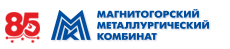 Гора Магнитная
Своим рождением Магнитогорск обязан уникальному во всех отношениях скоплению железных руд горы Магнитной. Так издавна называлась группа сравнительно невысоких гор (Атач, Дальняя, Узянка, Ежовка, Березовая), занимавших в общей сложности площадь примерно 25 квадратных километров на левом (азиатском) берегу реки Урал. Здесь на небольшой территории были сконцентрированы почти полмиллиарда тонн высокосортной железной руды, залегавшей неглубоко, а зачастую и непосредственно выходивших на поверхность. Содержание железа в лучших рудах достигало 70 %.
Строительство Магнитки
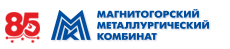 Строящийся у горы Магнитной завод проектировался как самое крупное предприятие черной металлургии страны, каковым он и остался до настоящего времени. 10 марта 1929 года к Магнитной горе прибыли первые строители, а в мае на строительной площадке уже трудилось более 300 человек. 
 Строительство Магнитогорского металлургического комбината происходило в рекордно короткие сроки. Первоначально строительство предполагалось завершить к 1 января 1934 года, однако вскоре эти сроки были пересмотрены. Используя передовые зарубежные достижения, первостроители Магнитки скоро сами стали творцами нового уникального опыта. Ведь никогда еще в истории такие грандиозные промышленные объекты не создавались в столь сжатые сроки и при минимальных технических возможностях. Основные работы по строительству начались только летом 1930 года, а уже 1 февраля 1932 года был получен первый чугун.
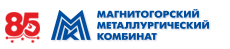 Тыл - фронту
Трудно переоценить вклад Магнитогорского металлургического комбината в дело великой Победы советского народа над германским фашизмом. Крупнейшее металлургическое предприятие Советского Союза, к тому же географически отдаленное от места боевых действий, должно было стать и стало настоящим броневым щитом Родины. Хотя изначально ММК строился для производства "мирных"  марок стали. Специальные стали, применяемые в военной промышленности, в Магнитке не производились. Но с началом войны, уже 22 июня 1941 года, на комбинате был получен первый военный заказ на производство броневого металла. Поступило указание приступить к организации производства заготовок для снарядов, а также изучить вопрос изготовления брони танков.
После войны
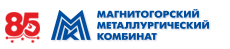 После войны ММК по-прежнему оставался флагманом отечественной черной металлургии.   Производство стали росло бурными темпами. Практически каждый год вводились в строй новые агрегаты. Кроме того, за послевоенной  Магниткой надежно закрепился статус законодательницы мод не только в отечественной, но и, зачастую, в мировой черной металлургии. В 1948 году на ММК стали использовать самофлюсующийся агломерат, что позволило почти полностью вывести из состава шихты доменных печей сырой известняк. Это была революция в доменном производстве. На ММК впервые в крупных масштабах организована добыча руды открытым способом, а также система селективной добычи и усреднения руд, способствовавшая повышению эффективности работы доменных печей. Магнитогорские доменщики первыми в СССР начали перевод доменных печей на работу с повышенным давлением газа под колошником (1949). Впервые разработаны технология выплавки чугуна с низким содержанием марганца, новый способ разливки чугуна. Благодаря этим и другим новшествам доменщики Магнитки  достигли лучшего в стране коэффициента использования полезного объема доменных печей.
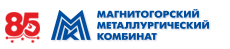 Вхождение в рынок
В 1992 году в соответствии с программой приватизации Магнитогорский металлургический комбинат становится акционерным обществом. Основной целью ММК на этом этапе становятся реконструкция и модернизация производства, достижение современного технологического уровня. Необходимость такого подхода была обусловлена сильной степенью износа основных фондов, который достигал в 1991 году 89 %. По существу только современный конвертерный комплекс полностью отвечал требованиям современных металлургических технологий. Эти годы характеризуются резким экономическим спадом в стране, в результате которого большинство крупных потребителей металла  (прежде всего, машиностроительный  и оборонный комплексы) оказалось на грани остановки. Потребность в металле на внутреннем рынке в короткий срок снизилась в несколько раз. В 1996 году объем производства готового проката на ММК упал до 5,8 млн. тонн, что в два раза меньше, чем в дореформенный период. Комбинату пришлось срочно переориентировать производство на экспортные поставки, доля которых в отдельные годы достигала 70 % в общем объеме выпуска продукции.
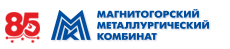 Новые рубежи Магнитки
В 1997 году комбинат возглавил Виктор Филиппович Рашников. Этот год стал во многом переломным для предприятия. Впервые в постсоветское время выросло производство стали. В последующие годы также происходило постепенное увеличение объемов выпускаемой продукции. Большое внимание уделялось реализации программ технического перевооружения, реконструкции и модернизации производства. Приоритет отдавался прокатному переделу, поскольку развитие именно этого производства в наибольшей степени соответствует выбранной стратегии на углубленную переработку металла и производство продукции с высокой долей добавленной стоимости. В соответствии с этой стратегией на комбинате была принята долгосрочная инвестиционная программа, предусматривающая в качестве приоритетной задачи модернизацию прокатного производства, а также реконструкцию сталеплавильного производства с заменой оставшихся мартенов на современные электродуговые печи.